Fizyka dla informatyków, część 2
Jacek Matulewski (e-mail: jacek@fizyka.umk.pl)
http://www.fizyka.umk.pl/~jacek/dydaktyka/fdi2/
Fizyka dla informatyków 2
Ciało miękkie(zbiór punktów materialnych)
Wersja: 4 kwietnia 2018
Plan
Modelowanie oddziaływań punktów materialnych.Równania ruchu
Obszar niedostępny. Siły kontaktowe.Odbicie kuli od nieruchomej powierzchni
Zderzenie niecentralne i niesprężyste dwóch kula) detekcja kolizji (geometria)b) reakcja na zderzenie (fizyka)
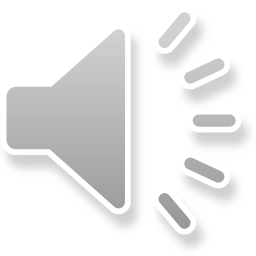 Siły sprężystości - powtórzenie
Siła harmoniczna - oscylacje
Siła tłumiąca
Siła oporu
Siła harmoniczna
tłumienie oscylacji
opory
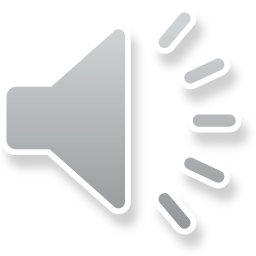 Siły sprężystości
Oscylatory sprzężone (demonstracja)

Sztywność (siła zależąca od kąta vs. dalsi sąsiedzi
Lina i włos (demonstracja)
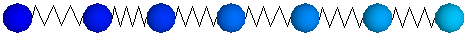 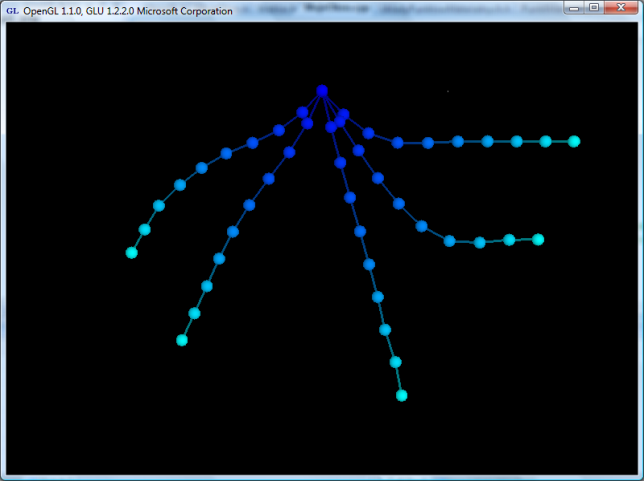 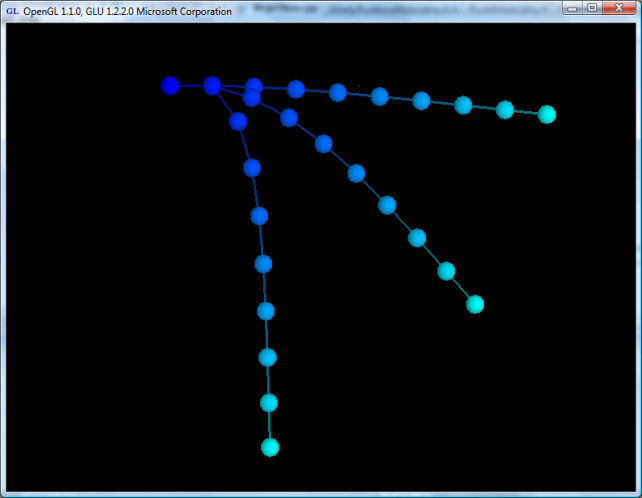 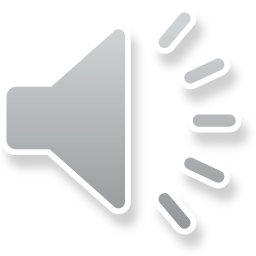 Siły kontaktowe
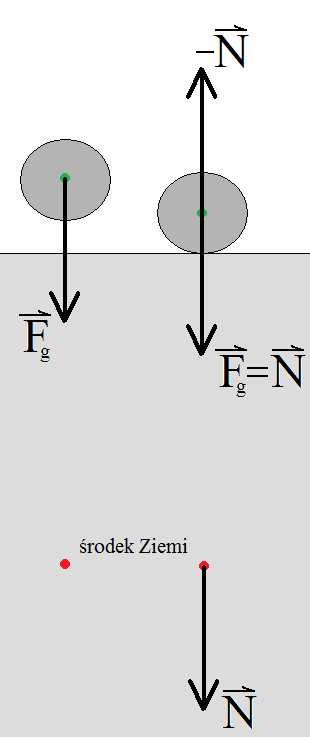 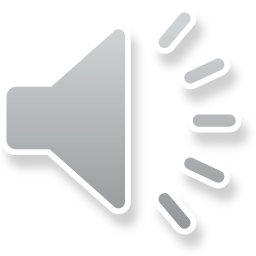 Siły kontaktowe
Siła tarcia (składowa równoległa siły kontaktowej)



Tarcie nie zależy od rozmiaru powierzchni styku (Leonardo da Vinci, Amontos)
Tarcie dynamiczne i statyczne
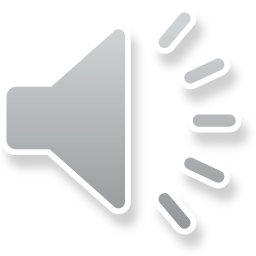 Obszary niedostępne
Podłoże, kula, walec (siły, demonstracje)

Prostopadłościan nieograniczony w kierunku OZ


Uwzględnienie marginesu (rozmiar punktu mat.)
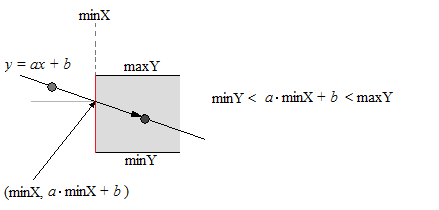 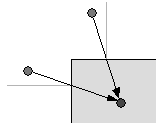 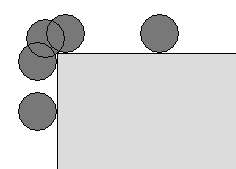 Rozpraszanie na kuli
Demonstracja
Woda (brak odbicia, wobs=0) 





Metalowe kulki (odbicie sprężyste , wobs=1)
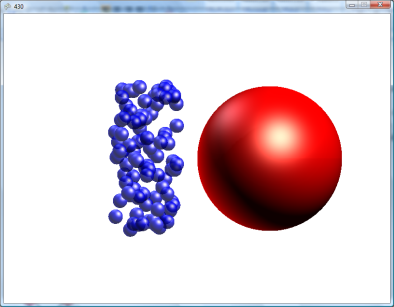 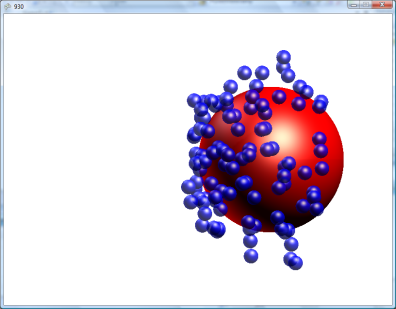 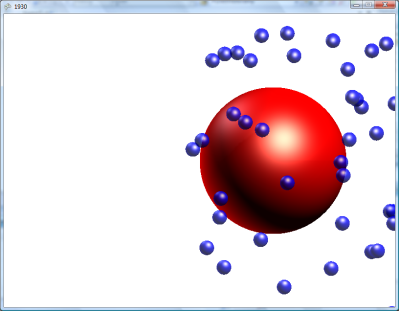 Układy dwuwymiarowe (np. tkaniny)
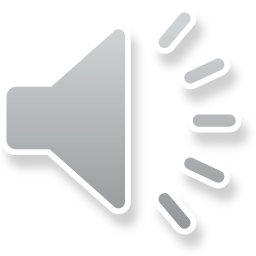 Ile potrzeba wiązań?
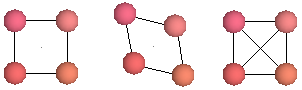 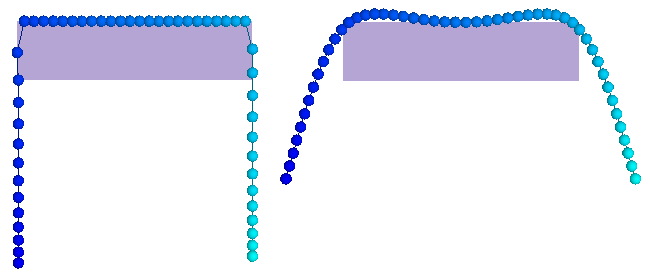 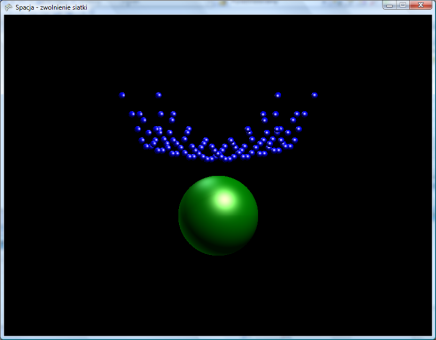 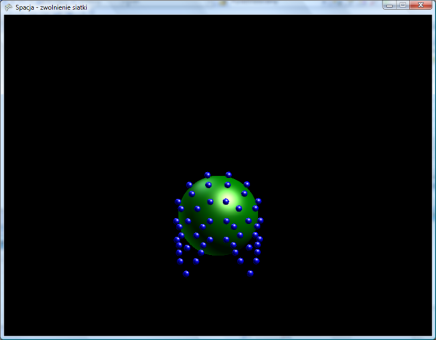 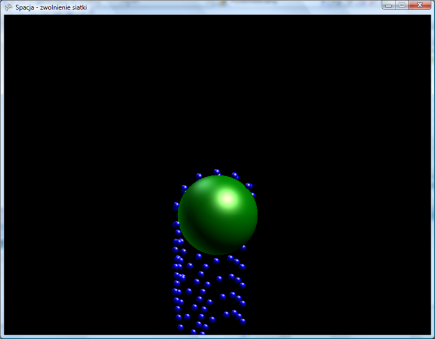 Układy trójwymiarowe (c. miękkie)
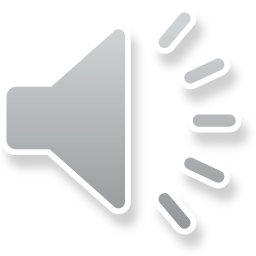 Ile wiązań?
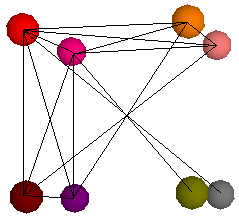 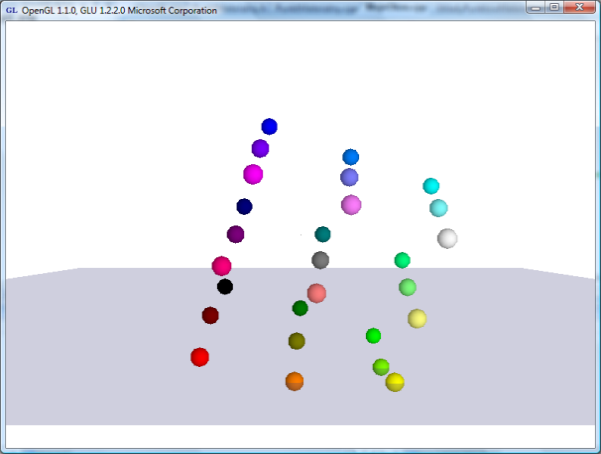 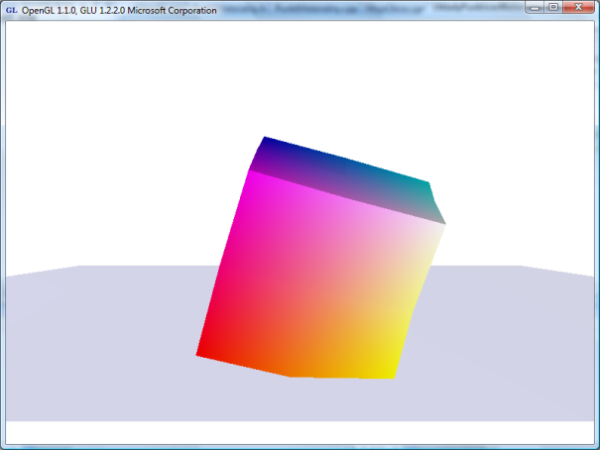 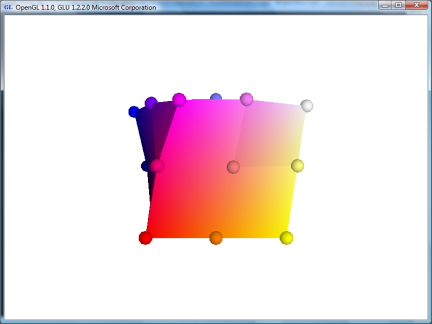 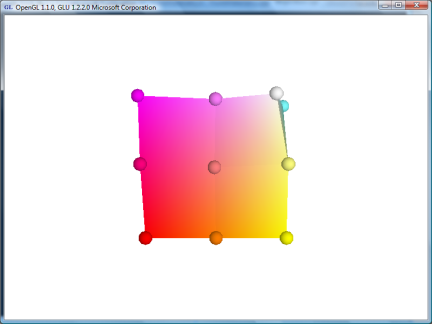 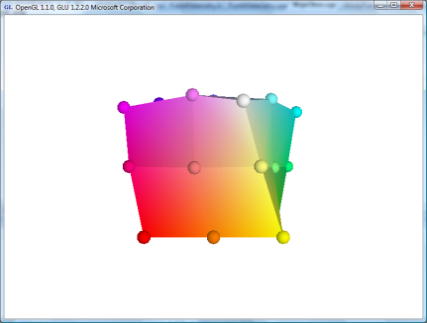 Zderzenia
Dwa etapy:

 Detekcja kolizji (geometria zderzenia)

 Reakcja na zderzenie (fizyka zderzenia)
Niesprężyste i niecentralne zderzenie dwóch kul
Detekcja kolizji (geometria zderzenia)
Zderzenie jeżeli odległość środków
jest nie większa od sumy promieni
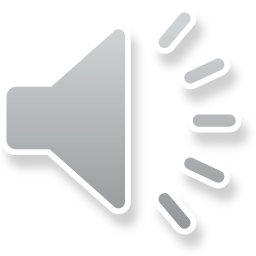 Niesprężyste i niecentralne zderzenie dwóch kul
Reakcja na kolizję (fizyka zderzenia)
Zagadnienie jest w istocie jednowymiarowe
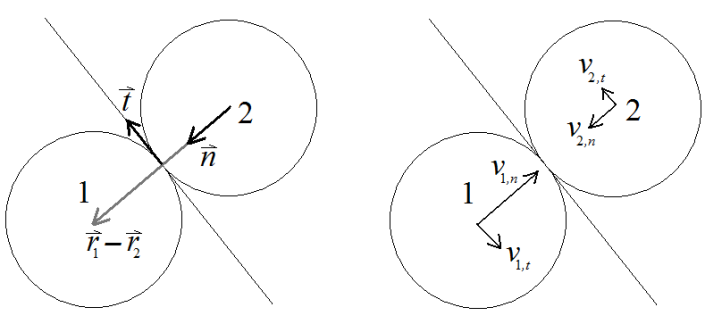 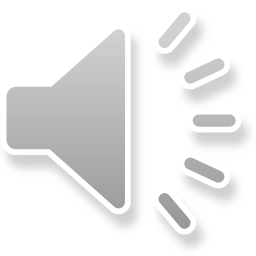 Niesprężyste i niecentralne zderzenie dwóch kul
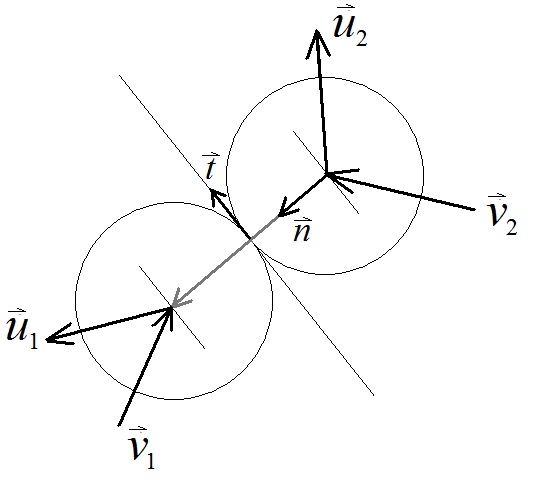 współczynnik restytucji
(miara niesprężystości)
Trzy niewiadome!!!
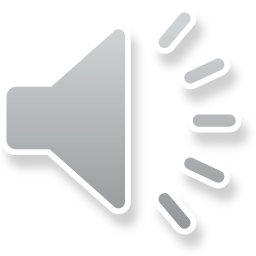 [Speaker Notes: Errata: przy zderzeniu idealnie niesprężystym kule zostaną połączone tylko wtedy, gdy składowe styczne prędkości są takie same.]
Niesprężyste i niecentralne zderzenie dwóch kul
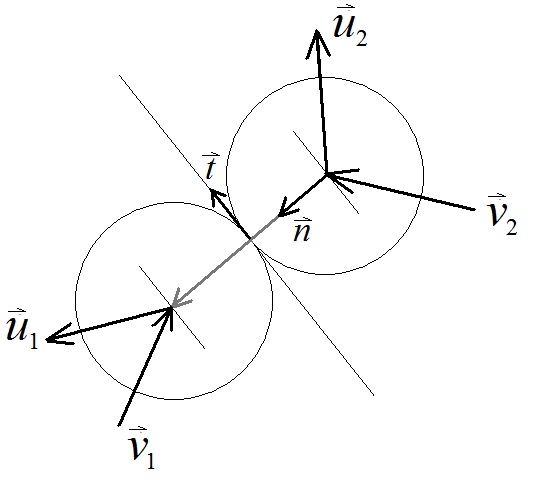 Rozwiązanie:
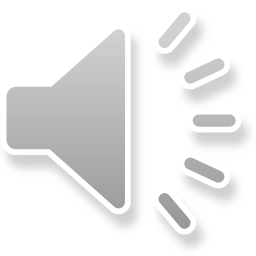 [Speaker Notes: Ten slajd sponsoruje słowo „następnie”]
Niesprężyste i niecentralne zderzenie dwóch kul
Zderzenie idealnie niesprężyste (ciała poruszają się razem po zderzeniu)
Zderzenie idealnie sprężyste – wzory z liceum(spełnione zasady zachowania energii mechanicznej i pędu)
współczynnik restytucji
(miara niesprężystości)
Szczególny przypadek – trwała przeszkoda:
Wówczas:
Niesprężyste i niecentralne zderzenie dwóch kul
Test – problem bilardzisty (demostracja)Jeżeli bile mają równe masy, to powinny rozbiec się pod kątem prostym.



Bilard (demonstracja)
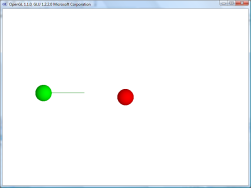 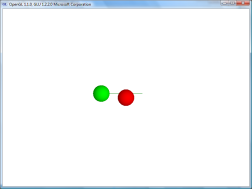 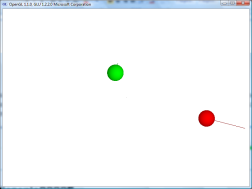 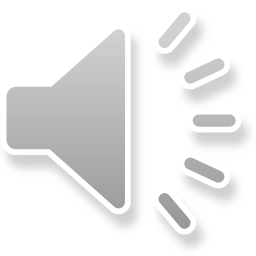 Sterowanie – „fizyczna” ingerencja
Zmiana pozycji punktu myszą – sprężyna między położeniem punktu i myszy w 3D
Bezpośrednie związanie – problemy numeryczne
Demonstracja

Zmiana pozycji za pomocą klawiatury – kontrola prędkości czy przyspieszenia
Demonstracja
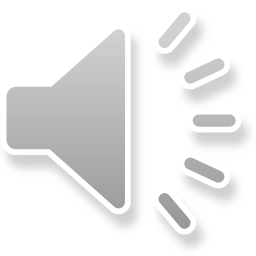 Woda uderzająca w tkaninę
Demostracja – źródła niedoskonałości
Przecięcie odcinka z trójkątem
Omówienie implementacji
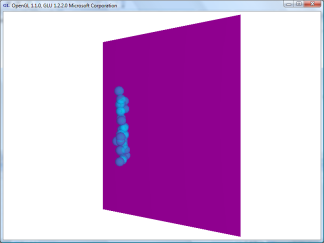 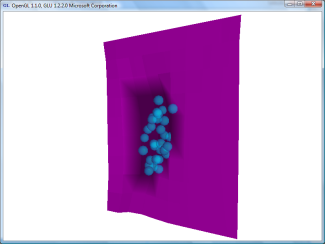 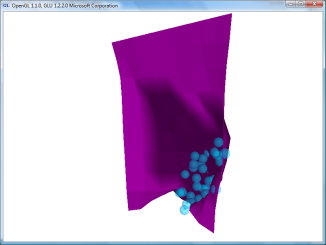 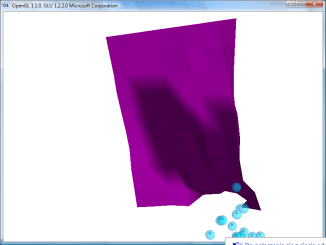 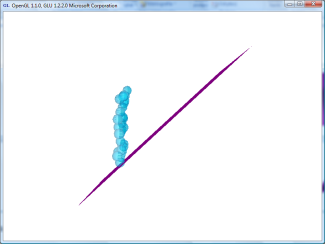 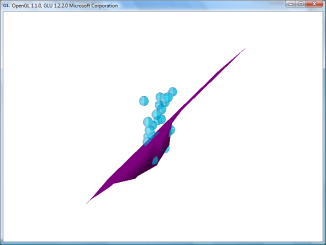 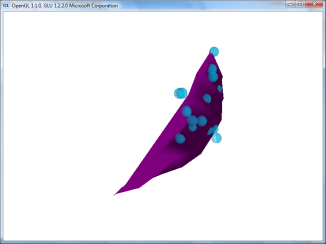 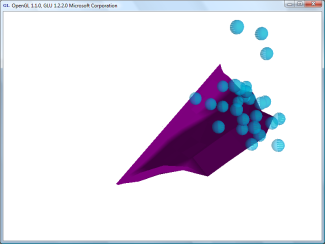 Optymalizacja przy dużej ilości pkt.
Periodyczne warunku brzegowe (PBC)





Podział na komórki – ograniczenie ilości oddział.
Złożoność oblicz. problemu z N2 zmienia się w N
Analiza implementacji
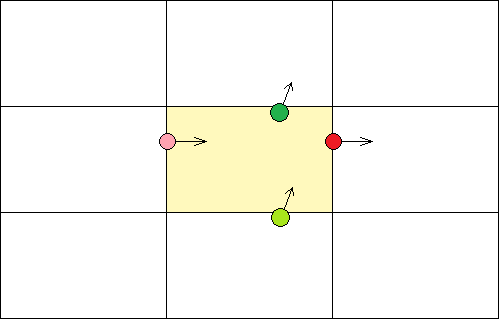 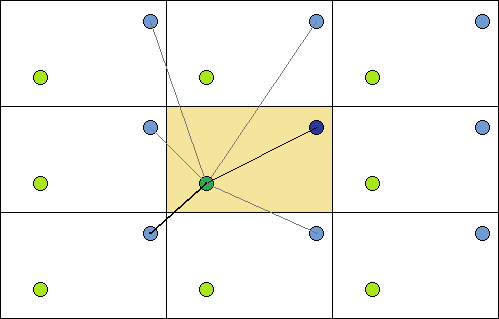 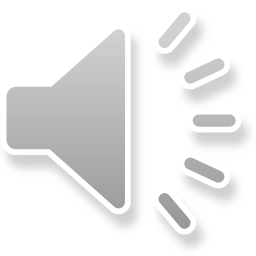 Ustalanie zrównoważonych pozycji
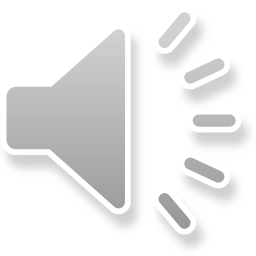